AQA
AS Level
Computer Science
Paper 2
Boolean algebra

Unit 4
Hardware and software
Objectives
Be familiar with the use of Boolean identities and De Morgan’s laws to manipulate and simplify Boolean expressions
Write a Boolean expression for a given logic gate circuit, and vice versa
Augustus de Morgan (1806 - 71)
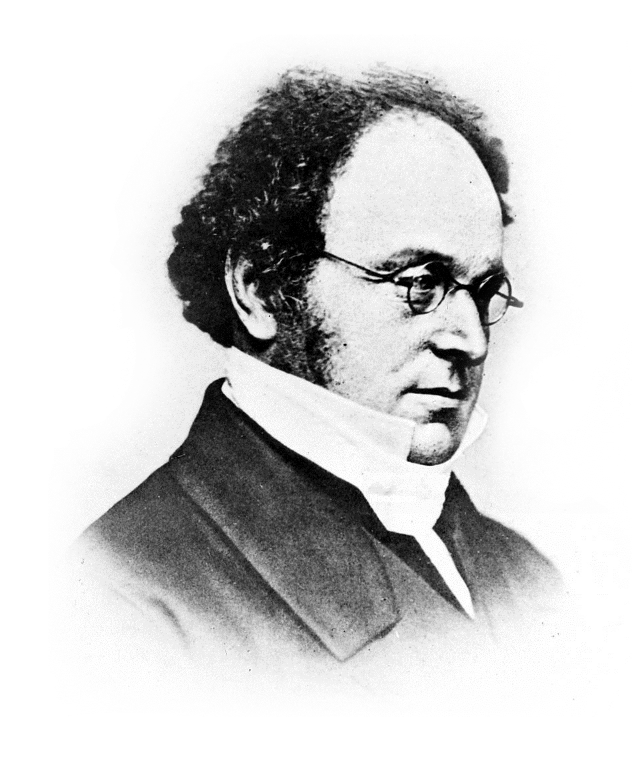 De Morgan was a mathematician and logician who formulated laws to simplify Boolean expressions
This had little practical use in his lifetime but became of major significance with the advent of computers
De Morgan’s laws
In the last lesson, it was stated that any Boolean function can be converted to one using only NAND functions
It is also true that any Boolean function can be converted to one using only NOR functions
Using only one type of gate reduces manufacturing costs
De Morgan would have been astonished that his work had such commercial significance!
De Morgan’s first law
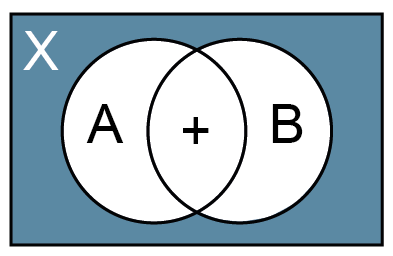 De Morgan’s first law
De Morgan’s first law
De Morgan’s second law
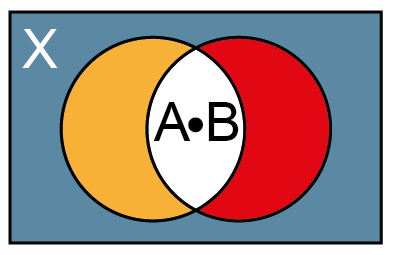 De Morgan’s second law
Proof!
Implementing de Morgan’s laws
Simplifying expressions
You need to be able to simplify given Boolean expressions
As well as de Morgan’s laws, there are several other “simplification rules” that will help you to do this
See if you can fill in the first column on the next slide – remember, X and Y can only be either TRUE or FALSE
1 = TRUE, 0 = FALSE
Simplifying expressions
Simplifying expressions
Some more rules
Commutative rule
X • Y = Y • X
X + Y = Y + X
Associative rule
X • (Y • Z) = (X • Y) • Z
X + (Y + Z) = (X + Y) + Z
Distributive rule
X • (Y + Z) = X • Y + X • Z
(X+ Y) (W + Z) = X • W + X • Z + Y • W + Y • Z
Worksheet 6
Now try the questions in Task 1 on Worksheet 6
Logic diagrams using NAND
A NAND gate is equivalent to a combination of an AND gate and a NOT gate:



	Is equivalent to:
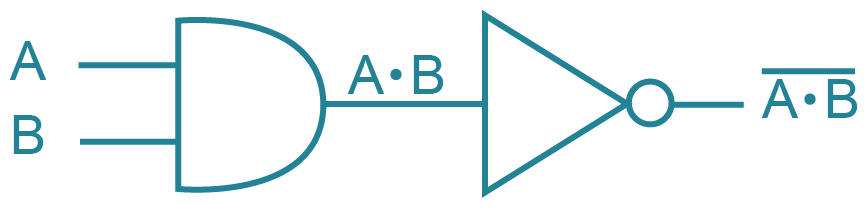 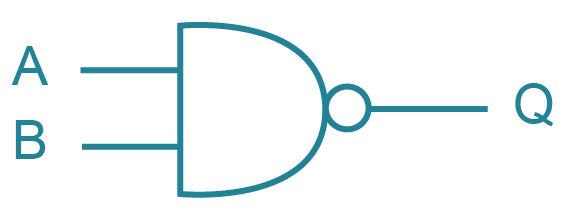 Drawing circuits using NOR
A NOR gate is equivalent to a combination of an OR gate and a NOT gate:



	Is equivalent to:
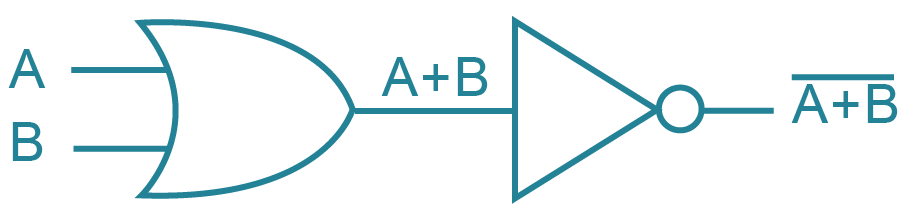 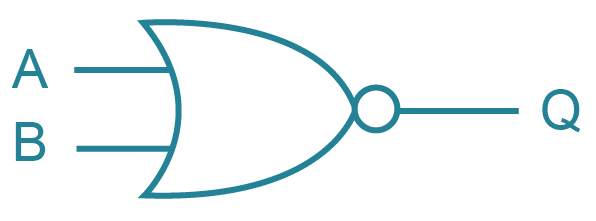 Using NAND and NOR gates
Using NAND and NOR gates
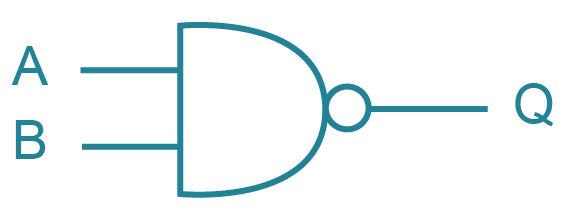 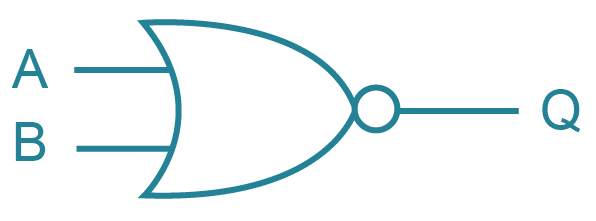 Writing expressions representing logic circuits
Given a logic circuit, we can break it down and find the Boolean expression that it represents
Label the output from each gate
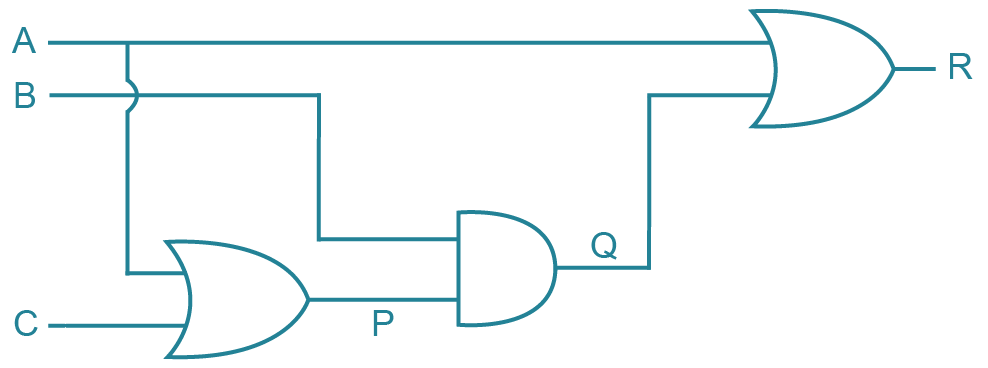 Writing expressions representing logic circuits
Given a logic circuit, we can break it down and find the Boolean expression that it represents
Label the output from each gate




Can you simplify R? How many gates are needed?
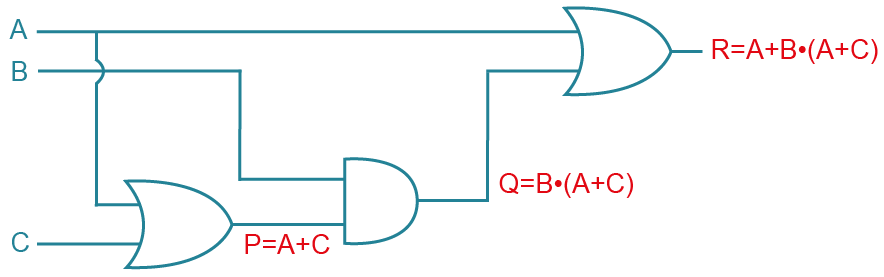 A simpler circuit
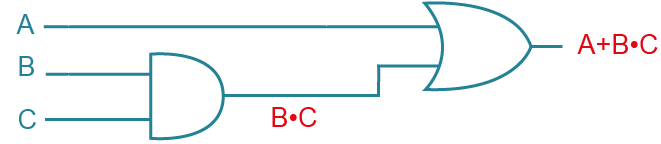 Worksheet 6
Now try the questions in Task 2
Here’s an extra one to start you off:
Can you simplify this circuit?
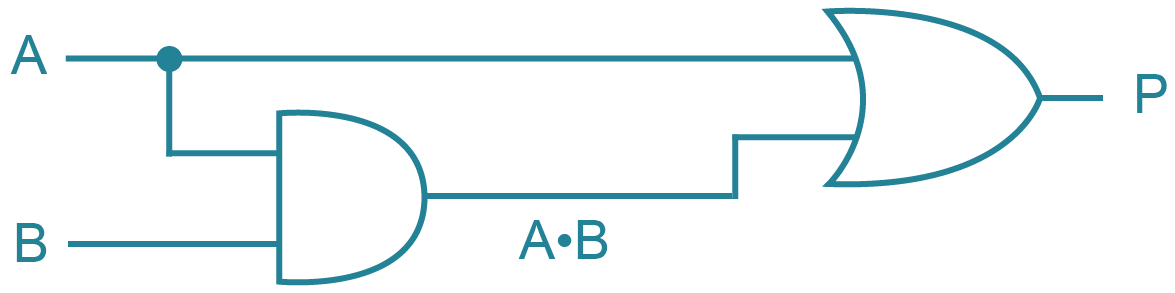 Plenary
Boolean algebra seems tricky at first
It’s all a matter of lots and lots of practice
Try and familiarise yourself with de Morgan’s Laws and the other useful rules for simplifying expressions